TPCFE
Frontend for liquid-Xenon TPC
佐賀大学　東貴俊 (D)

@オープンソースコンソーシアム
長崎総合科学大学
LXeTPCのフロントエンド
エレクトロニクス
光電子増倍管
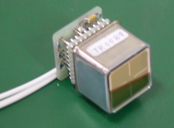 液体キセノンTPC ( Time Projection Chamber )を用いて、PET( Positron Emission Tomography )の開発を目指す。

条件
高レート (10 MHz以上) であること。
高分解能 (位置、エネルギー)
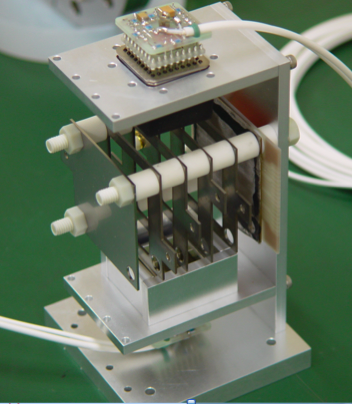 R5900-06AL12S-ASSY, 
28mm x 28mm
約１３cm
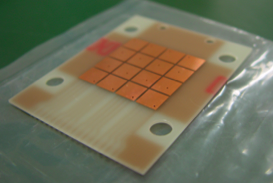 読み出し用PAD
(7.5 mm 角)
低ノイズの必要性
[Speaker Notes: 現在、Liquid Xenon groupでは液体キセノンTPC(Time Projection Chamber)を利用したPET(Positron Emission Tomography) の開発研究を行っている。読み出しアンプまでのケーブルによる信号のノイズ除去や、信号の高速処理などを課題としている。ICによる読み出し増幅を用いることでこの問題をカバーするという考えがある。そこで、実際にTPCの信号処理に適したASIC(Application specific integrated circuit)を開発もすすめている。]
エレクトロニクスシステム
タイム
スタンプ
(to)
シンチレーション光

光電子増倍管
FPGA
位置情報
FADC
300 MHz
発光時刻(高分解能)
高速メモリ
(SRAM)
Now discussing.
アナログ情報
FPGA
電離電子群

アノードパッド
FADC
or TOT etc
30MHz
ASIC
エネルギー
位置情報
10万チャネル
( 1mm x 1mm )
デジタル情報
γ線発生点の
再構成分布
／イメージング
開発を進めている部分
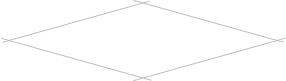 アンプの仕様に関連
液体キセノン内では、1γ(511keV)当り
約33,000個の電離電子が発生し、
これが電荷信号となる。
(W=15.6 ± 0.3 eV/ 個 の場合)
電荷量　約33,000 ×1.6 x 10^-19 = 約 5.3 [fC]
入力電荷範囲 -25 [fC] ~ 25 [fC] に設定。
電離電子
メッシュグリッド
1mm
ピーキングタイム 500ns, 1μs に設定。
ドリフト方向
メッシュグリッド
PAD
1mm
電離電子
PADに到達した電荷信号をなるべくケーブルを介さず増幅、整形する。
一緒に液体キセノンにつかる。(もしくは、近い場所に設置)。液体キセノン温度(-110℃)に耐える。
グリッド・PAD間 
1mmを2.2mm/μsでドリフト
0.45μs ( 2mm間では 1μs )
時定数を調整することにより、
信号処理の最適化を行う
+
+
+
PAD
シェイパーの仕様に関連
温度耐性 -110℃
[Speaker Notes: メッシュによる吸収、拡散係数、リコンビネーションなどに依存するので実際はもう少し小さい]
仕様(目標値)
電荷信号
 5fCに対応
インダクション
タイムに対応
温調への影響
電荷量
33000eに対し、
1/10以下
プロセス仕様
CMOS仕様
多チャンネル化に
向けて
予算に対応
キセノン
温度
ブロック図
Monitor
Monitor
PZC
VI2M_SW
Monitor
500k
500k
VI2M_SW
0.4pF
1M
1M
8pF
2M
2M
4.2pF
4.2pF
0.1pF
VI2M_SW
2pF
500k
1.4pF
1.4pF
1M
2M
シェイパー部
変換部
アンプ部
6
各トランジスタの状態で出力を確認する。
プリアンプ出力
シェイパー１出力
シェイパー２出力
最終段出力

トランジスタの状態に合わせて、
バイアス電圧を調整する。
TT: -500 mV
FF: -400 mV
FS: -650 mV
SF: -300 mV
SS: -550 mV
7
TT
バイアス電圧を-500mVに設定する。
8
Preamp(FCSP1)
プリアンプ部では、仕様のゲインを実現する。
各入力電荷に対する出力電圧を観る。
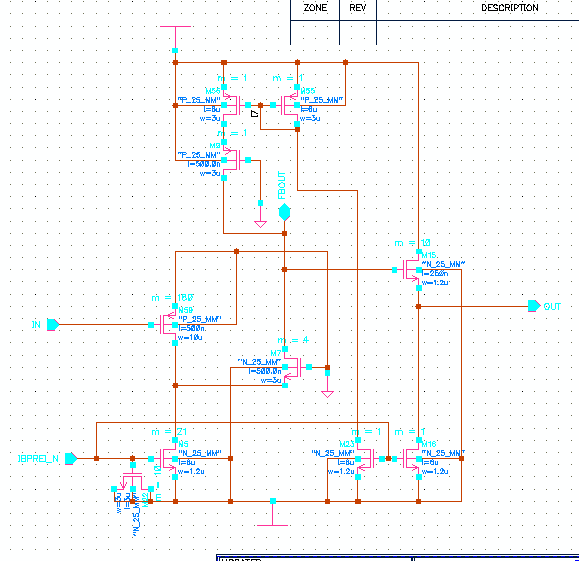 ここの電圧
9
リニアリティ(10 V/pC, Preamp)
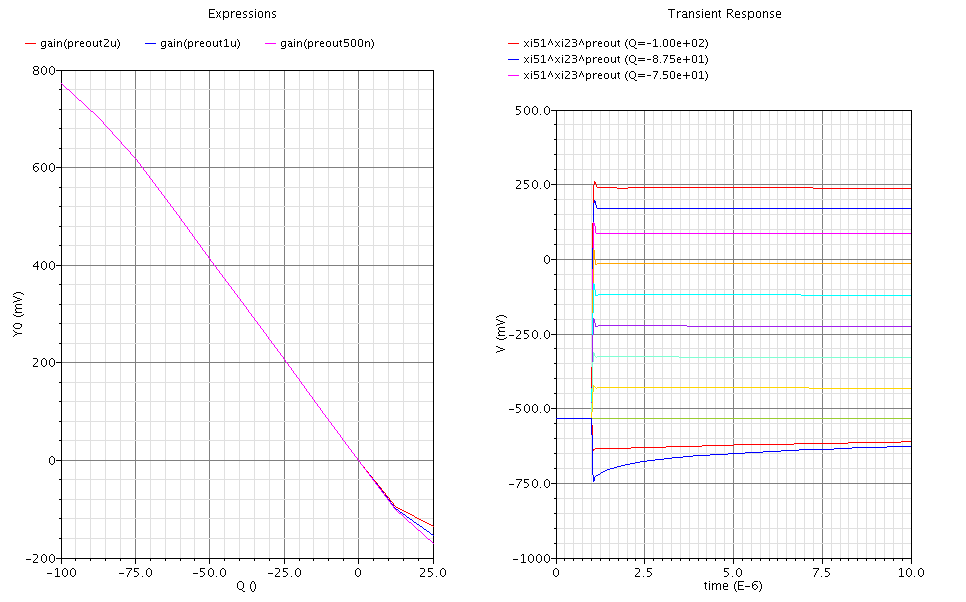 バイアス電圧=　-500 mV
0.5u, 1u, 2u　時での
ゲインをプロット
出力電圧 (mV)
入力電荷 (fC)
10
リニアリティ(2 V/pC, Preamp)
バイアス電圧=　-500 mV
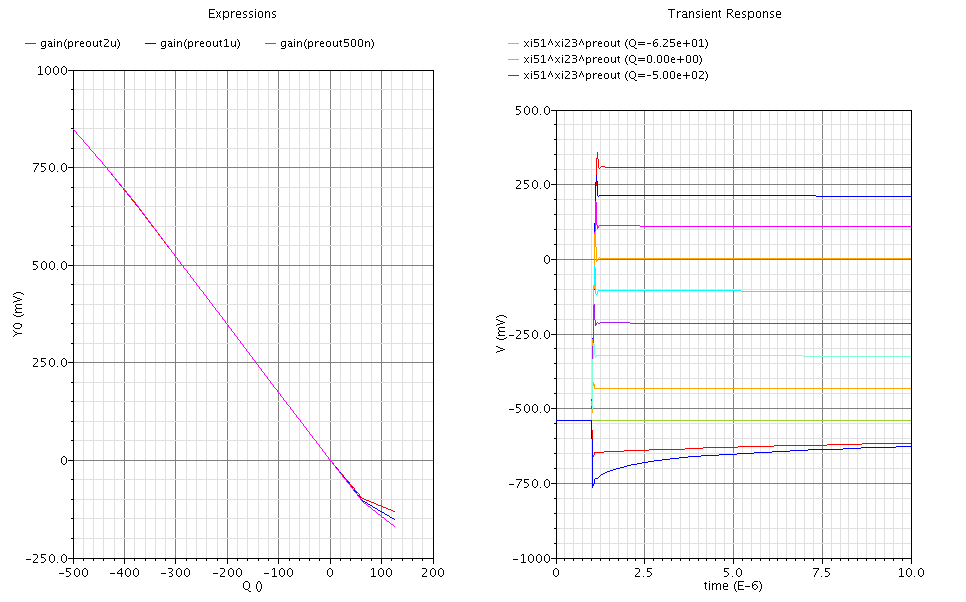 0.5u, 1u, 2u　時での
ゲインをプロット
出力電圧 (mV)
入力電荷 (fC)
11
Shaper
２段のシェイパーにより、2u,1u,0.5uのpeaking time を出力する
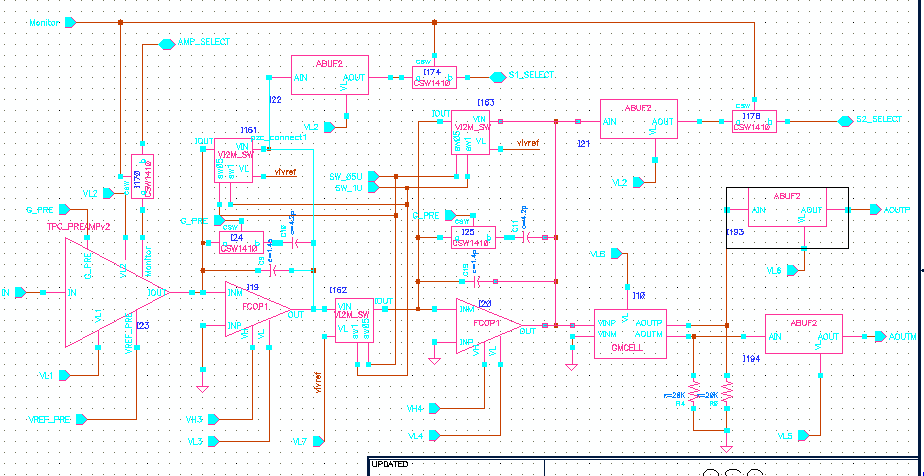 ここの電圧
ここの電圧
12
Shaper (10 V/pC, 0.5us)
Input: -10fC
SW_1u:Vss, SW_05u:Vss
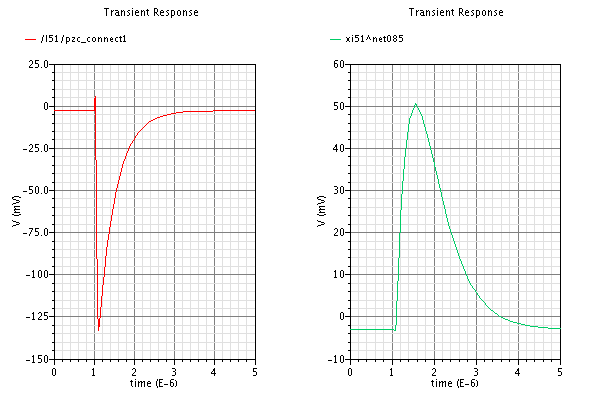 13
Shaper (10 V/pC, 1us)
Input: 10fC
SW_1u:Vss, SW_05u:Vdd
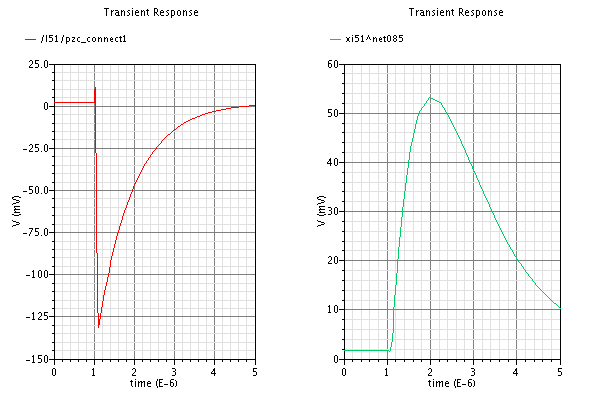 14
Shaper (10 V/pC, 2us)
Input: 10fC
SW_1u:Vdd, SW_05u:Vdd
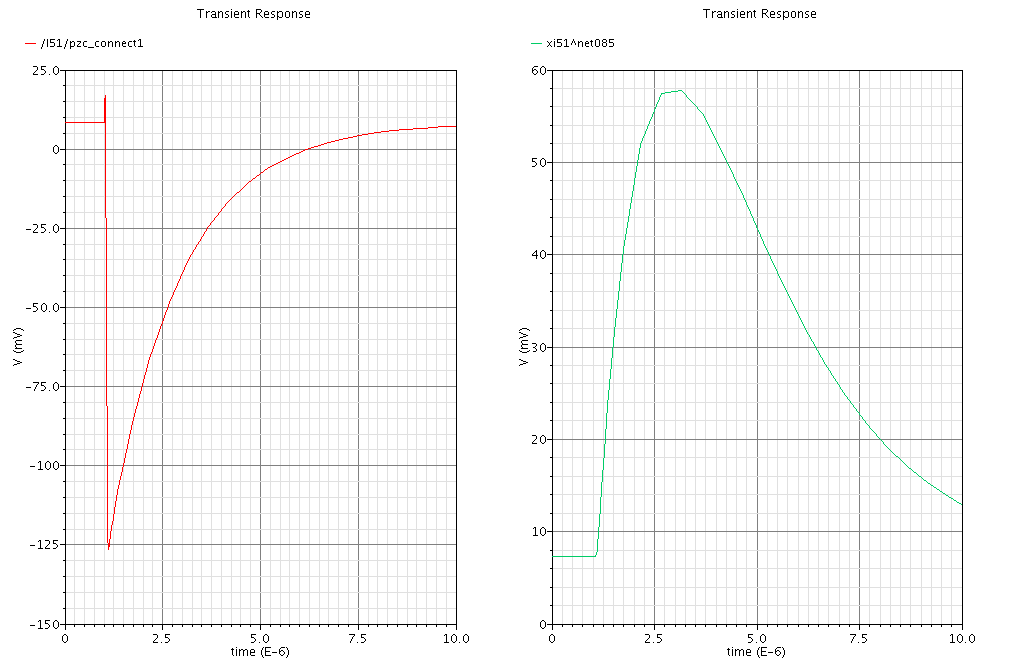 15
Shaper (2 V/pC, 0.5us)
Input: 100fC
SW_1u:Vss, SW_05u:Vss
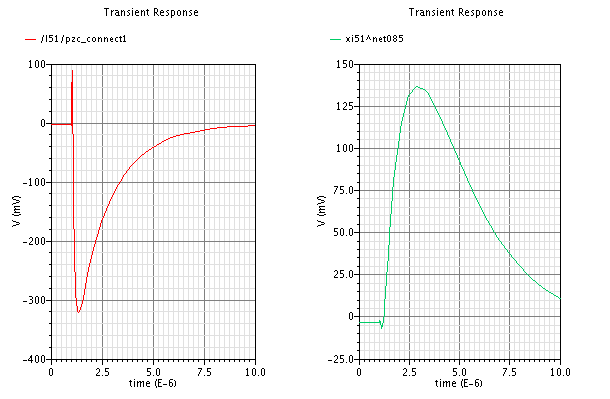 約2usまで伸びている
16
Shaper (2 V/pC, 1us)
Input: 100fC
SW_1u:Vss, SW_05u:Vdd
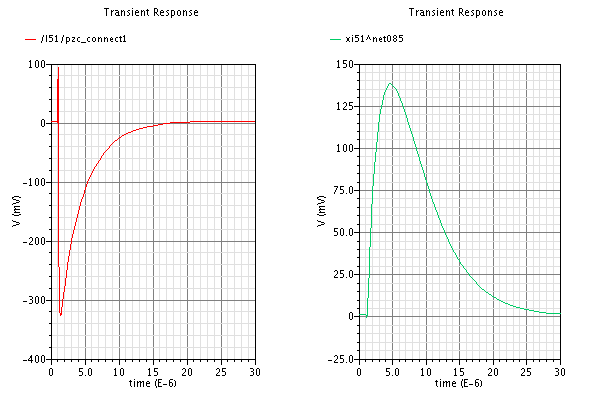 約3.8usまで伸びている
17
Shaper (2 V/pC, 2us)
Input: 100fC
SW_1u:Vdd, SW_05u:Vdd
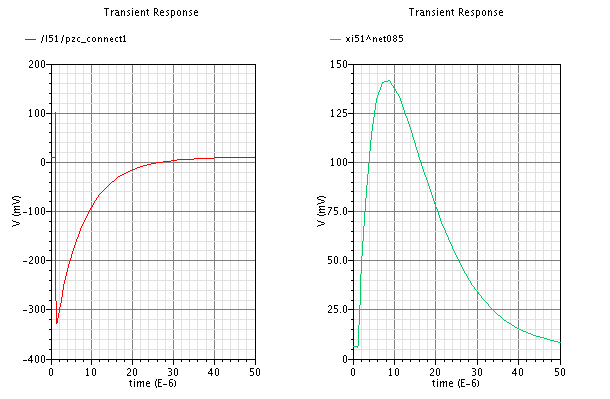 約7.5usまで伸びている
18
差動出力
シングル信号を差動出力に変換する。
最終ゲインの調整もここで行う。
19
差動出力(10 V/pC, 500ns)
入力：-10 fC
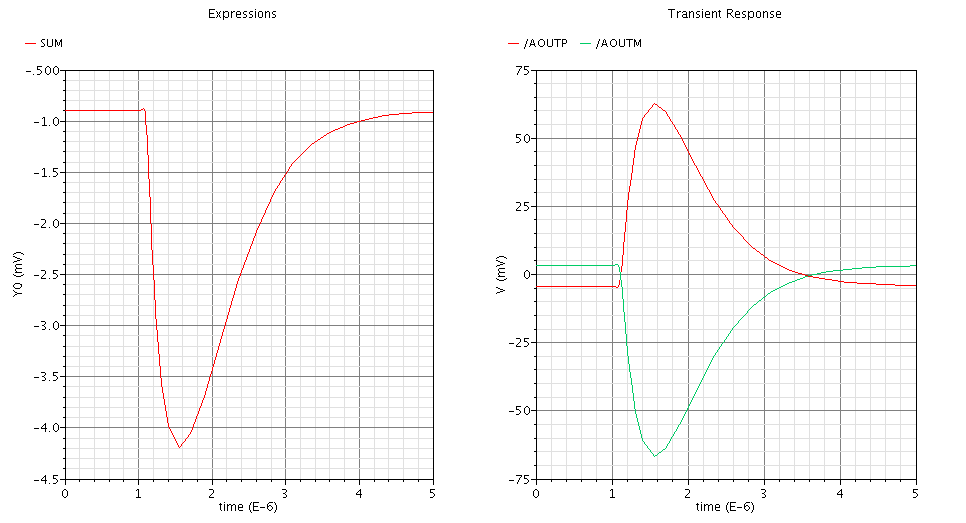 AOUTP と AOUTM の和
20
FF
バイアス電圧を-400mVに設定する。
21
リニアリティ(10 V/pC, Preamp)
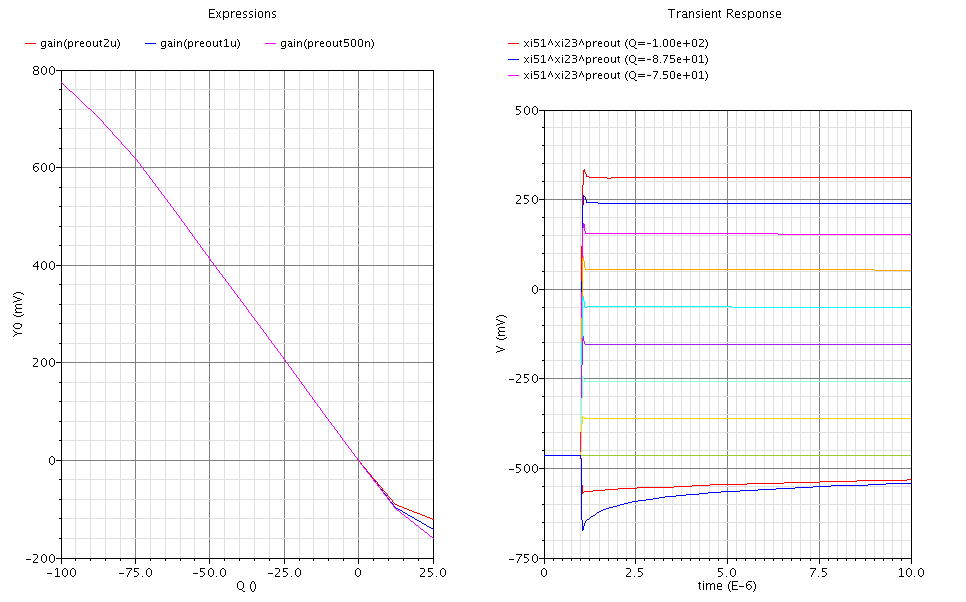 バイアス電圧=　-400 mV
0.5u, 1u, 2u　時での
ゲインをプロット
出力電圧 (mV)
入力電荷 (fC)
22
リニアリティ(2 V/pC, Preamp)
バイアス電圧=　-400 mV
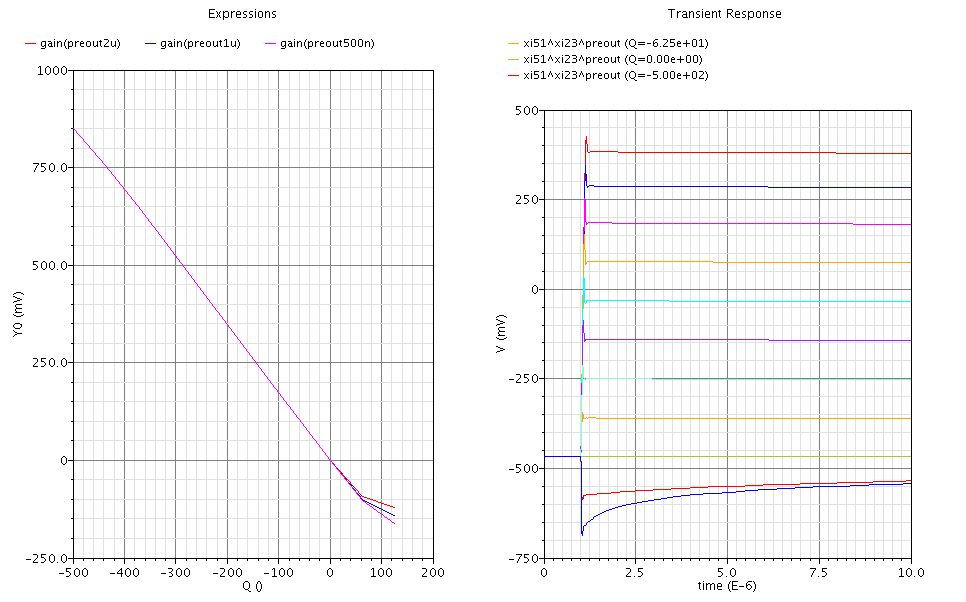 0.5u, 1u, 2u　時での
ゲインをプロット
出力電圧 (mV)
入力電荷 (fC)
23
FS
バイアス電圧を-650mVに設定する。
24
リニアリティ(10 V/pC, Preamp)
バイアス電圧=　-650 mV
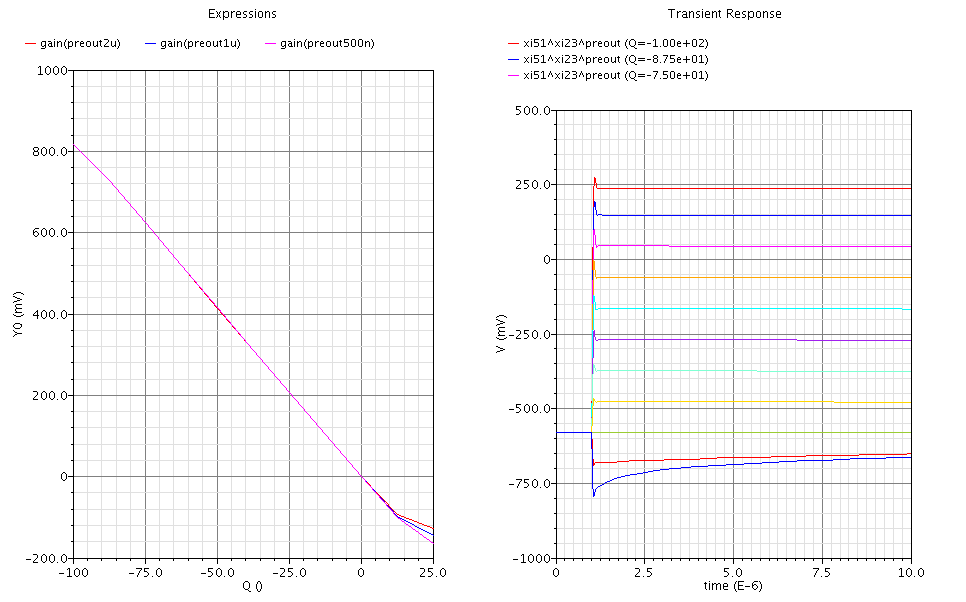 0.5u, 1u, 2u　時での
ゲインをプロット
出力電圧 (mV)
入力電荷 (fC)
25
リニアリティ(2 V/pC, Preamp)
バイアス電圧=　-650 mV
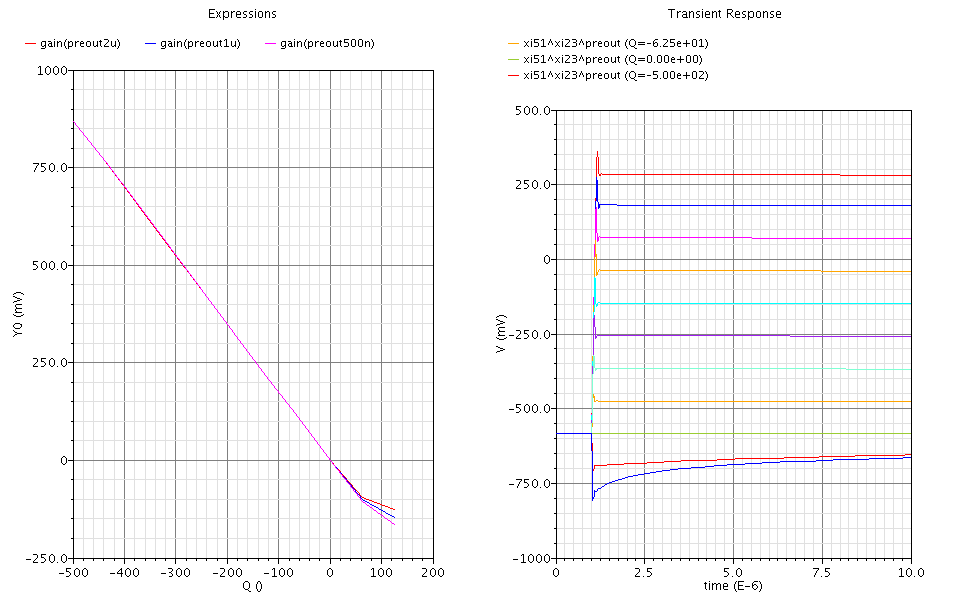 0.5u, 1u, 2u　時での
ゲインをプロット
出力電圧 (mV)
入力電荷 (fC)
26
SF
バイアス電圧を-300mVに設定する。
27
リニアリティ(10 V/pC, Preamp)
バイアス電圧=　-300 mV
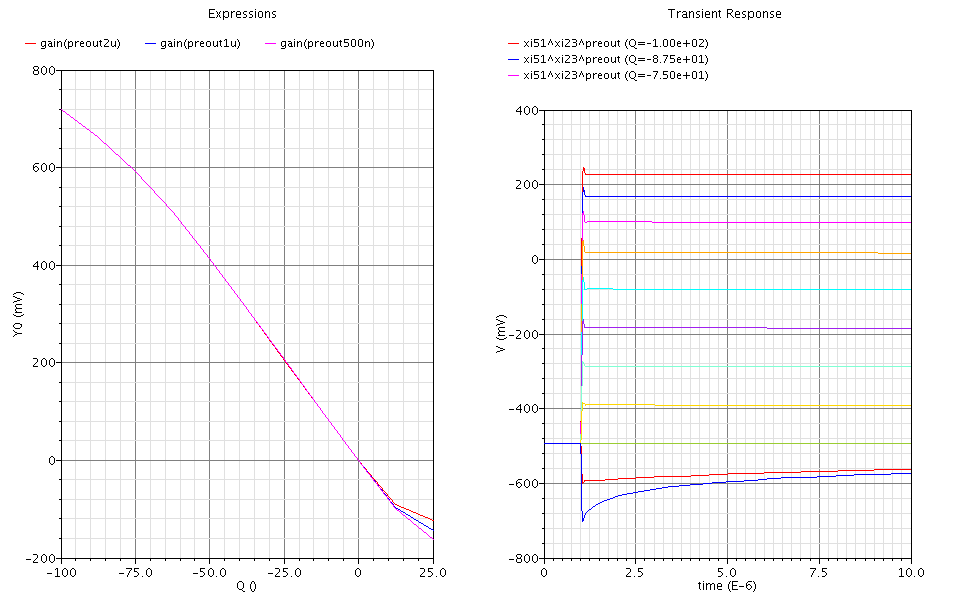 0.5u, 1u, 2u　時での
ゲインをプロット
出力電圧 (mV)
入力電荷 (fC)
28
リニアリティ(2 V/pC, Preamp)
バイアス電圧=　-300 mV
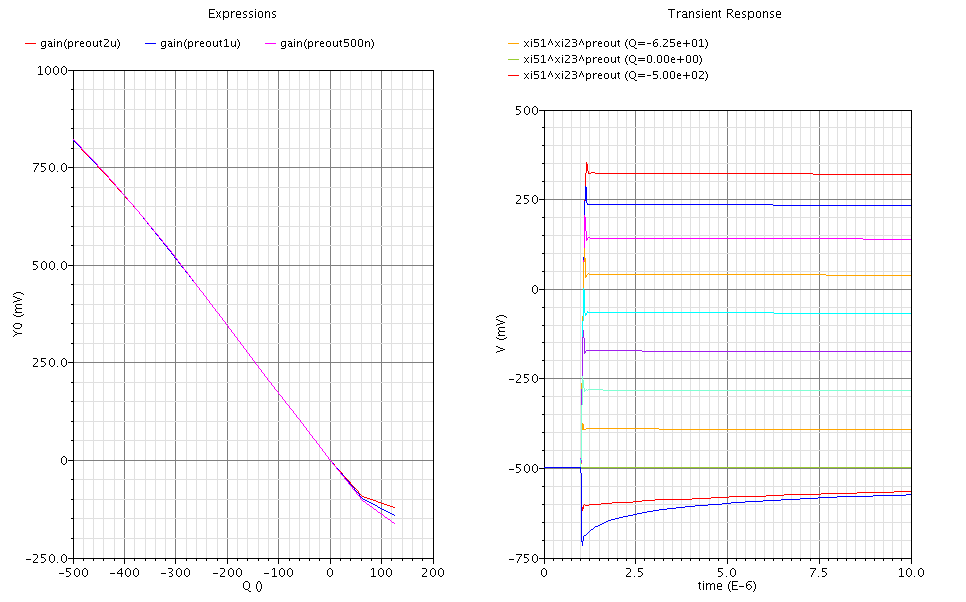 0.5u, 1u, 2u　時での
ゲインをプロット
出力電圧 (mV)
入力電荷 (fC)
29
SS
バイアス電圧を-550mVに設定する。
30
リニアリティ(10 V/pC, Preamp)
バイアス電圧=　-550 mV
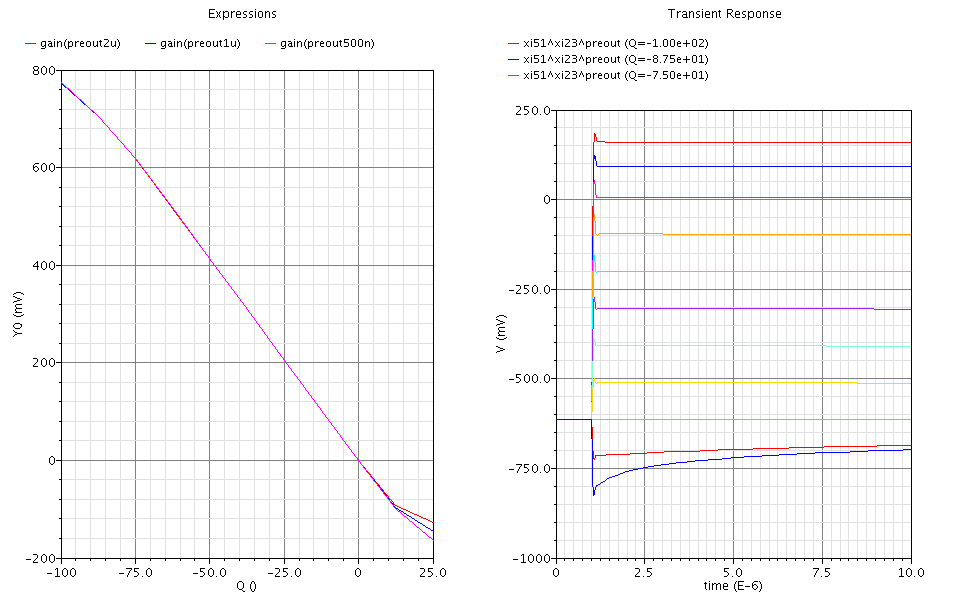 0.5u, 1u, 2u　時での
ゲインをプロット
出力電圧 (mV)
入力電荷 (fC)
31
リニアリティ(2 V/pC, Preamp)
バイアス電圧=　-550 mV
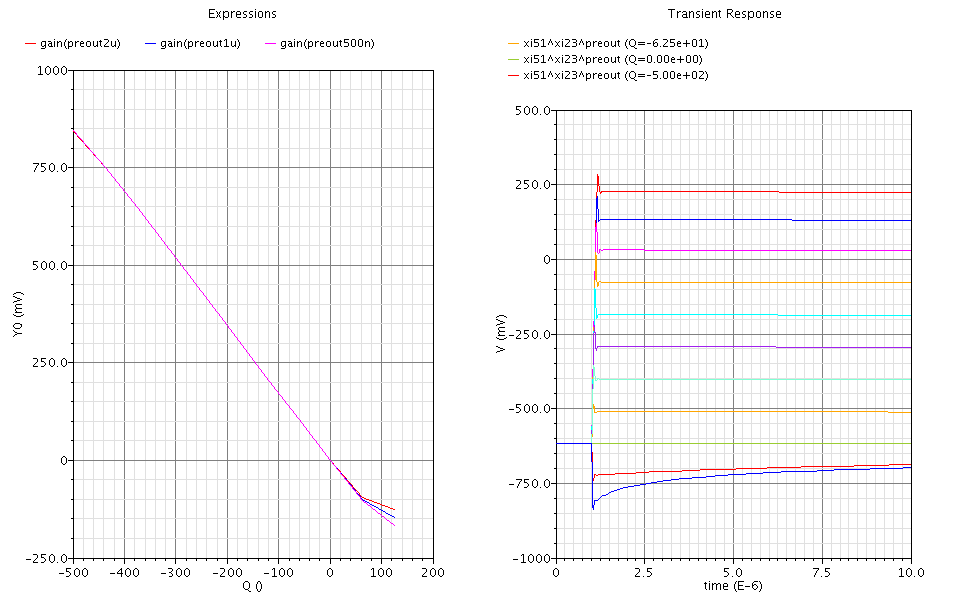 0.5u, 1u, 2u　時での
ゲインをプロット
出力電圧 (mV)
入力電荷 (fC)
32
Conclusion
様々なMOSの状態での差動出力を確認できた。

    ピーキングタイム、ゲインを合わせるために無理にキャパシターの値を変えてしまったため、ダイナミックレンジが犠牲になった。
  キャパシターの値を揃えたものを用意(調整は抵抗値で調整)し、今後検証する必要がある。
次のヴァージョン等に反映
ブロック図(次回)
Monitor
Monitor
Monitor
?k
?k
0.4pF
?M
?M
?M
?M
0.1pF
1pF
?k
1pF
1pF
?M
?M
シェイパー部
変換部
アンプ部
34
今後の予定
レイアウトは完成(1月)
ボンディング仕様書(2月中)
テストボードデザイン(2,3月中)
TPCFE仕様書の完成(３月まで)
動作テスト、低温試験(？)
付録
バイアス電圧によるアンプ出力(10V/pC,FBOUT)
バイアス電圧を変化させ、アンプの出力(FBOUT)を見る。
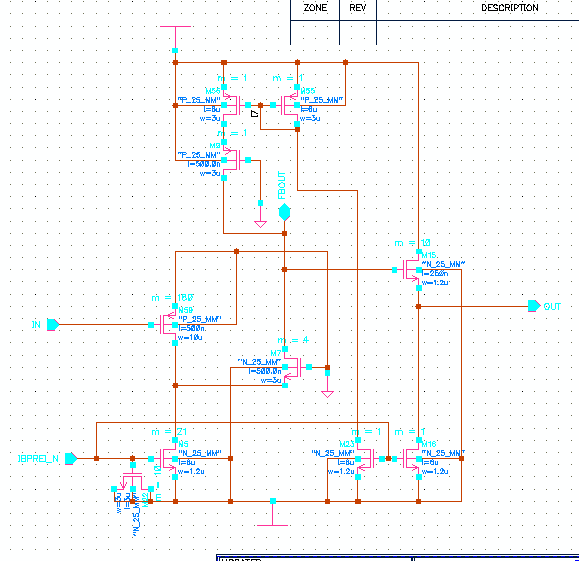 ここの電圧
38
バイアス電圧によるアンプ出力振幅(10V/pC,FBOUT, TT)
バイアス電圧を
-100mV〜-600mVより
(50mV毎,11点)
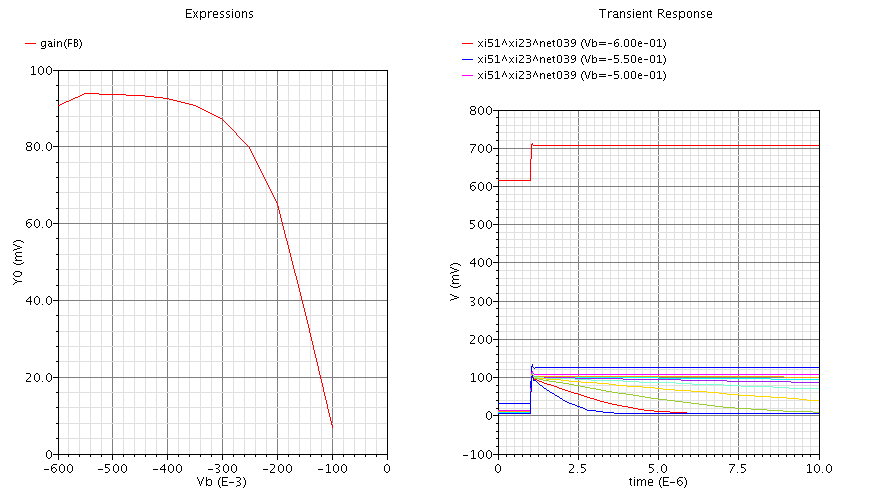 入力電荷: 10fC
-600mV
テスト信号入力後2us時点での出力振幅(mV)
-100mV 〜 -550mV
バイアス電圧(mV)
39
バイアス電圧によるアンプ出力振幅 (10V/pC,FBOUT, FF)
バイアス電圧を
-100mV〜-600mVより
(50mV毎,11点)
入力電荷: 10fC
-600mV
-550mV
テスト信号入力後2us時点での出力振幅(mV)
-500mV
-100 ~ -450 mV
バイアス電圧(mV)
40
バイアス電圧によるアンプ出力振幅 (10V/pC,FBOUT, FS)
バイアス電圧を
-300mV〜-800mVより
(50mV毎,11点)
入力電荷: 10fC
-800mV
テスト信号入力後2us時点での出力振幅(mV)
-750mV
-300 〜 -700mV
バイアス電圧(mV)
41
バイアス電圧によるアンプ出力振幅 (10V/pC,FBOUT, SF)
バイアス電圧を
-100mV〜-600mVより
(50mV毎,11点)
入力電荷: 10fC
-500mV ~ -600mV
-450mV
テスト信号入力後2us時点での出力振幅(mV)
-400mV
-100 〜 -350mV
バイアス電圧(mV)
42
バイアス電圧によるアンプ出力振幅 (10V/pC,FBOUT, SS)
バイアス電圧を
-300mV〜-800mVより
(50mV毎,11点)
入力電荷: 10fC
-750 ~ 800mV
-700mV
テスト信号入力後2us時点での出力振幅(mV)
-300 〜 -650mV
バイアス電圧(mV)
43
各状態におけるバイアスの最適値(まとめ)
TT: -550 ~ -400 mV
FF: -450 ~ -300 mV
FS: -700 ~ -550 mV
SF: -350 ~ -200 mV
SS: -600 ~ -450 mV
44
7.5mm
7.5mm
回路に必要な機能
検出器容量が大きいとアンプに電荷が読み込まれない。
検出器容量に関しては以下のように設定した。
gridとPADの距離は2mmで、PADの大きさを7.5mm x 7.5mmとすると、
これの静電容量は約0.25pFとなる。
メッシュグリッド
１mm
(2 mm)
PAD
グリッド・PAD間 
1mmを2.2mm/μsでドリフト
0.45μs (2mm間では1μs)
検出器容量は1pF
回路
Preamp()
Preamp + pzc
Vi2M
1ch
全体
Power Supply
2.5 V
-2.5 V
外付け抵抗
GND
・・・
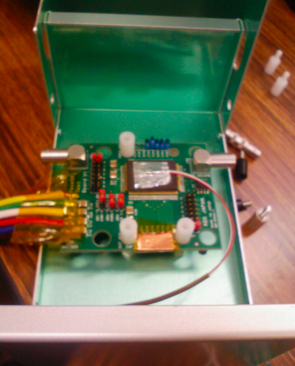 試験方法(線形性)
テストアウト
(LEMO)
テストイン
(LEMO,ジャンパー切り替え)
Pulse Generator
Buffer Amp
Capacitance
0 V
? mV
前回より、シールドを強化
テストボードを新しく作成した。テストパルスを入力する。入出力波形をオシロスコープでモニターし、ゲイン値を測る。
電源電圧・
スイッチへ
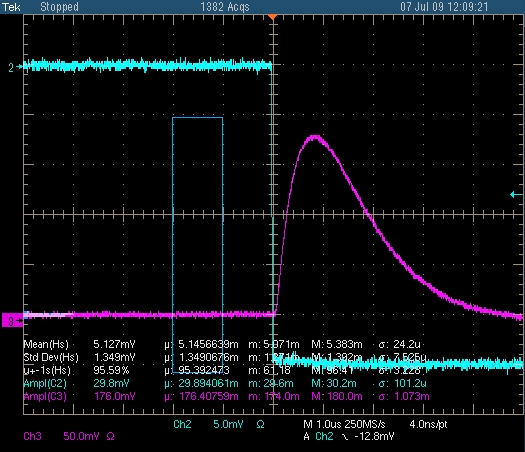 Input channel
Output channel
バイアス電圧
テスト出力(buffer x1)
からの波形をみる
本来はミラー回路への
電圧供給
Oscilloscope
低温でのゲイン振動の原因
カレントミラー
Vbias (固定)
Ibias (固定)
温度に合わせてバイアス点が
変化し、電流は一定に保たれる。
低温でVt(FETのthreshold voltage)が上がると
オフになってしまう。
(PMOSの場合、DVt=+２~3mV/K)
オンのまま
シミュレーション結果は、この仮定とConsistent。
ただし、ゲインが小さくなるのは分かるが、振動するのは再現できていない。
56
供給電流があまりにも低い?
サブスレショルド(VGS < VT)領域に到達している可能性
VGS
S
IDS
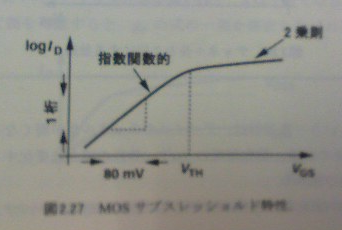 G
D
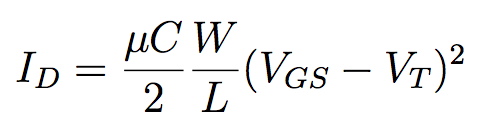 結果
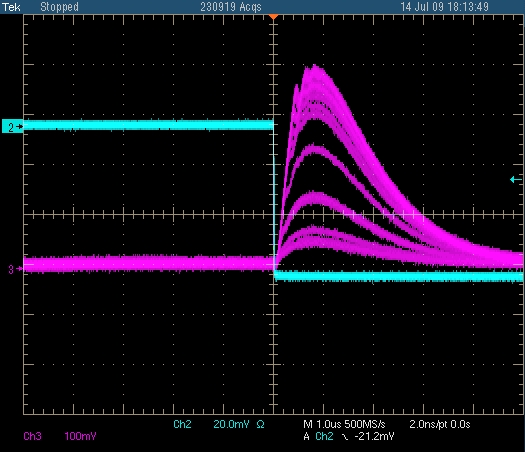 -20℃ぐらいから振動しだす。
−80℃近くになると検出効率が悪くなり、やがて消える。
常温に戻すともとに戻る。
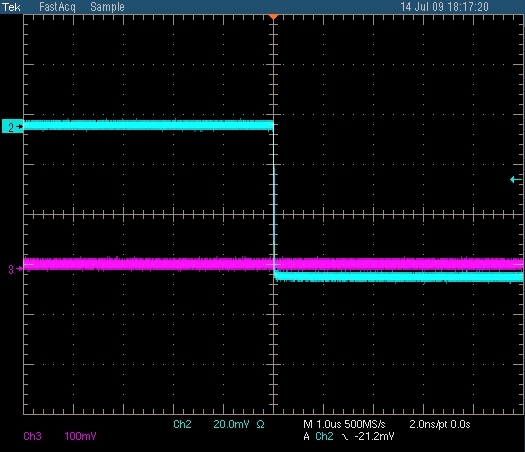 試験結果とグラフ
Linearityのfitting と Residual を示す。
(Chip2 ch 4)
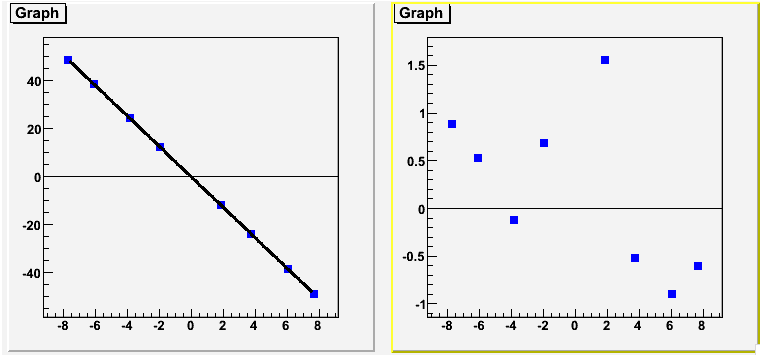 出力電圧[mV]
Residual [%]
入力電荷[fC]
入力電荷[fC]
Residual((測定出力値-予想出力値)/(予想出力値)×100)は　1％以内